E’ ARRIVATO…L’INVERNO!A cura dell’insegnante Romano Marina
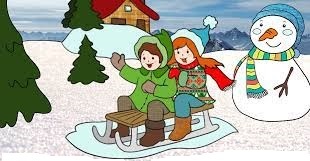 Sezione E- Scuola dell’Infanzia – Plesso «Frate G. Siciliano».
Docenti: Esposito Teresa – Romano Marina
Ascolta il racconto:                                 IL SIGNOR INVERNO.
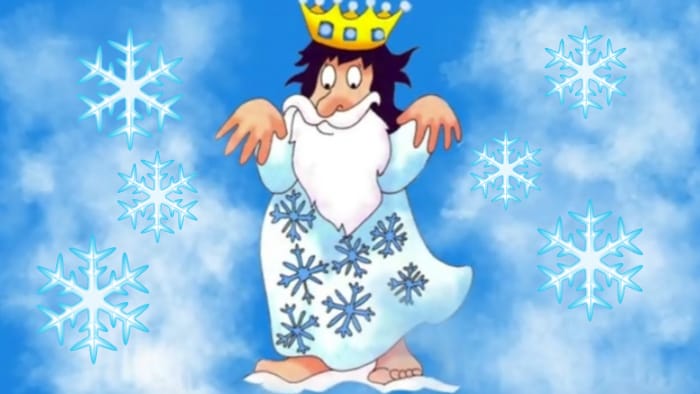 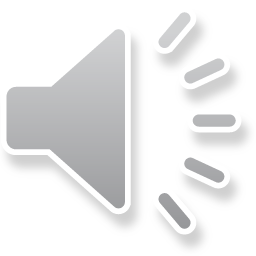 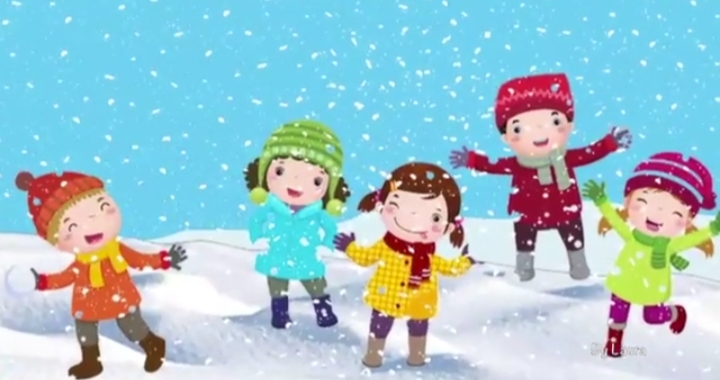 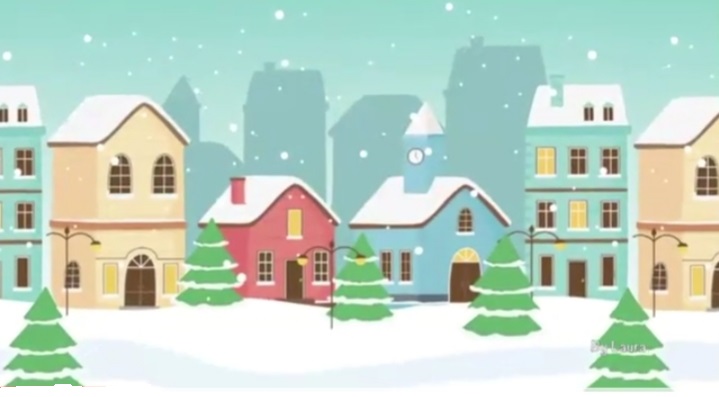 OSSERVA L’IMMAGINE E DISEGNA IL PERSONAGGIO DELLA        STORIA ASCOLTATA.
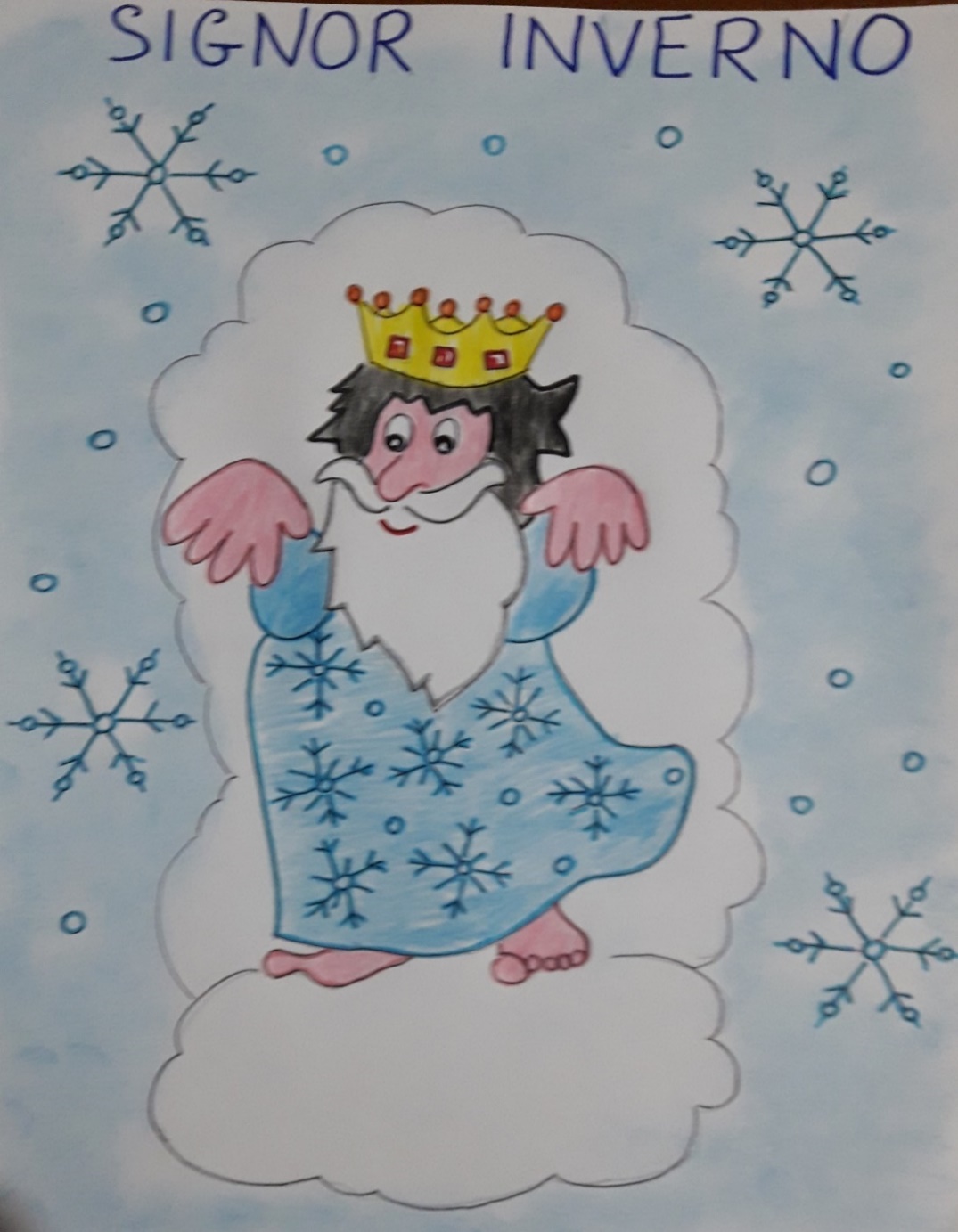 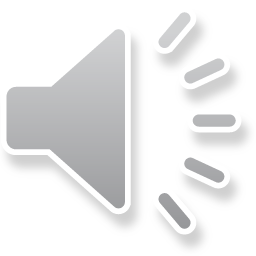 ASCOLTA, OSSERVA LE IMMAGINI DEL VIDEO E MEMORIZZA ANCHE LA CANZONE DEL «SIGNOR INVERNO»,cliccando sul seguente linkhttps://www.youtube.com/watch?v=5CcEYmkf0EU
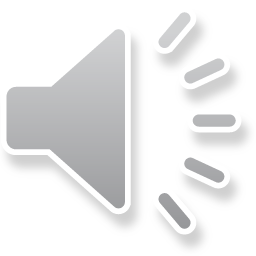 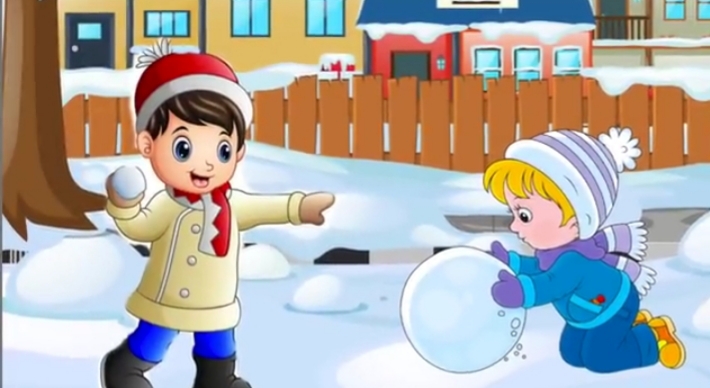 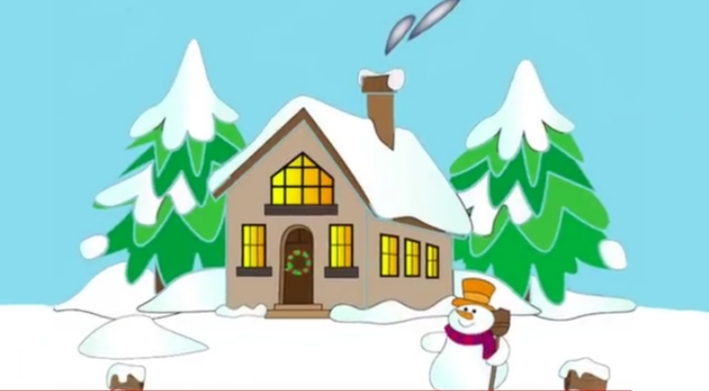 BUON LAVORO.